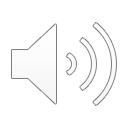 PHÒNG GD & ĐT QUẬN LONG BIÊN
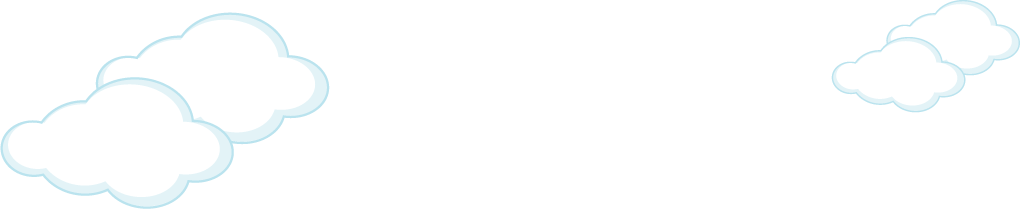 TRƯỜNG TIỂU HỌC PHÚC LỢI
MÔN: TOÁN
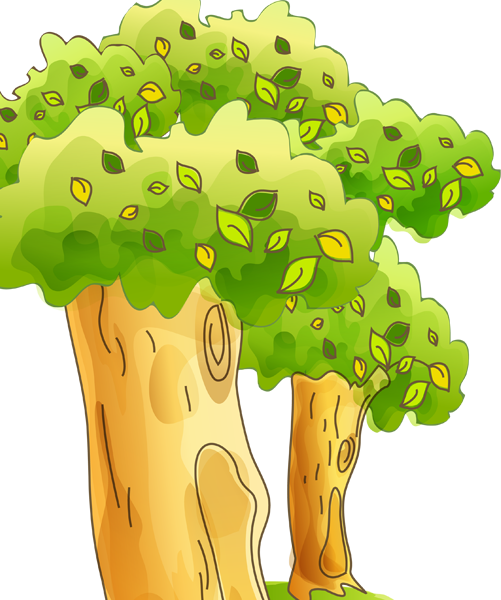 Bài: Phép cộng (có nhớ) số có hai chữ số
với số có một chữ số (Tiết 2).
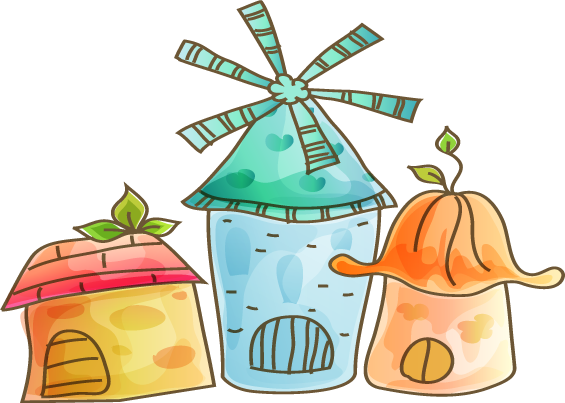 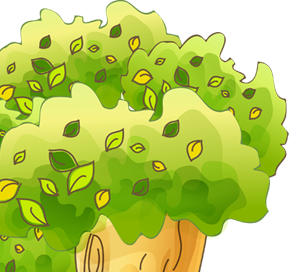 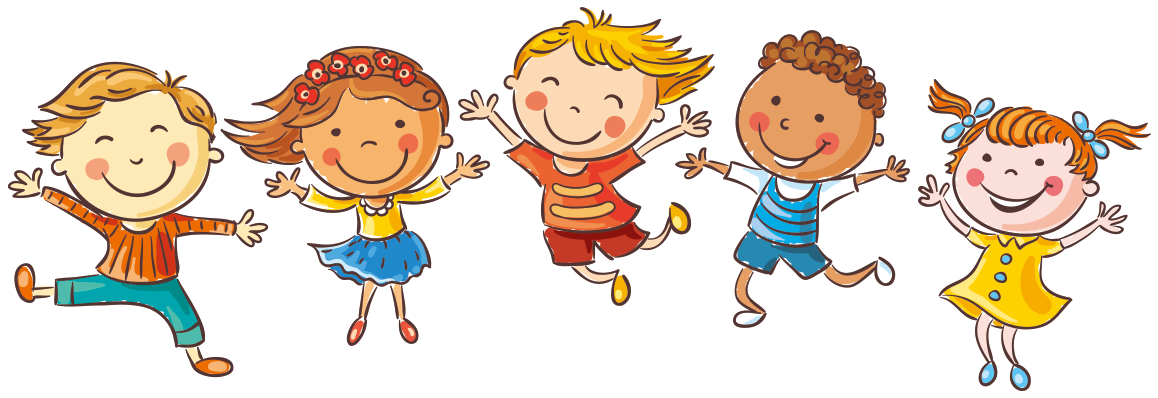 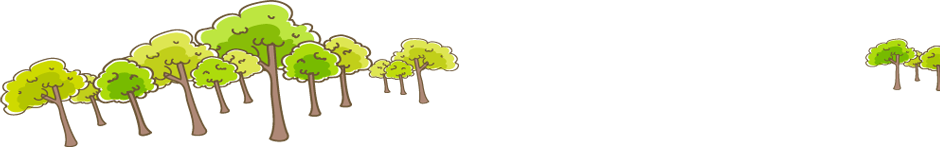 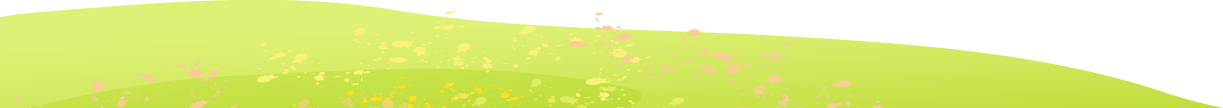 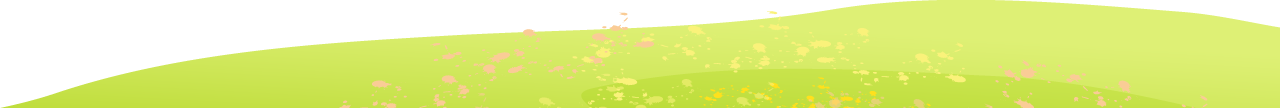 Ngộ Không thật
Ngộ Không giả
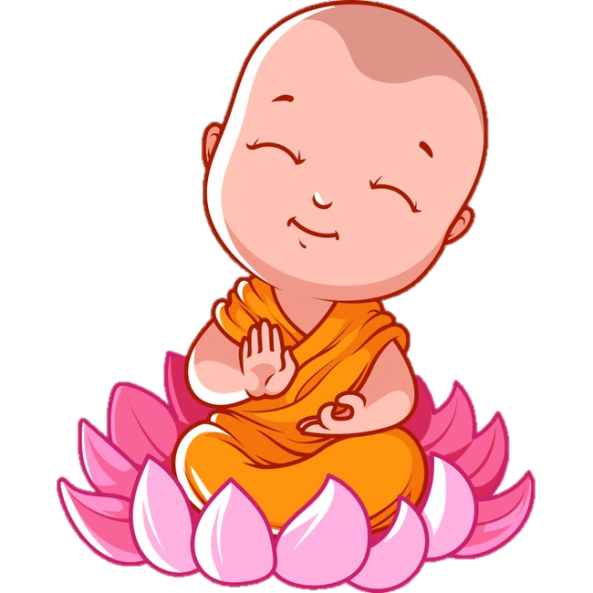 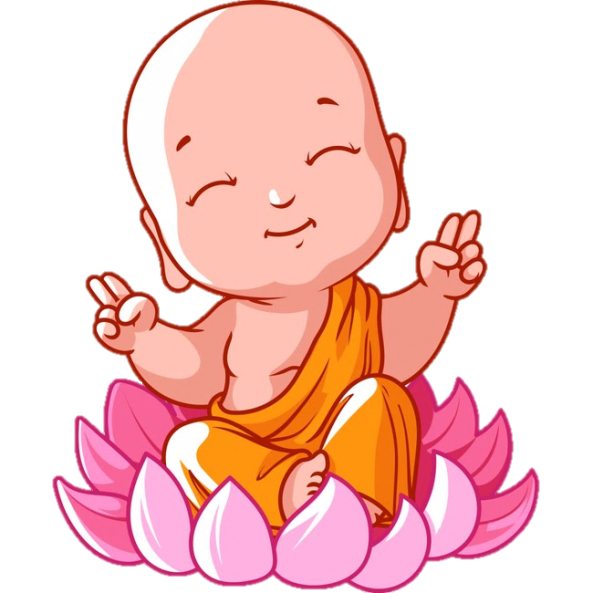 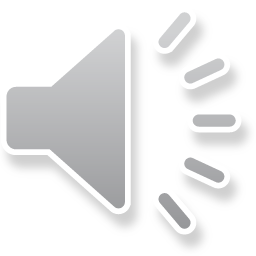 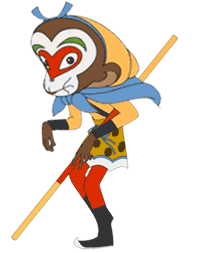 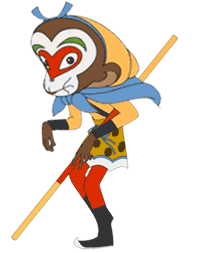 33 + 8 =
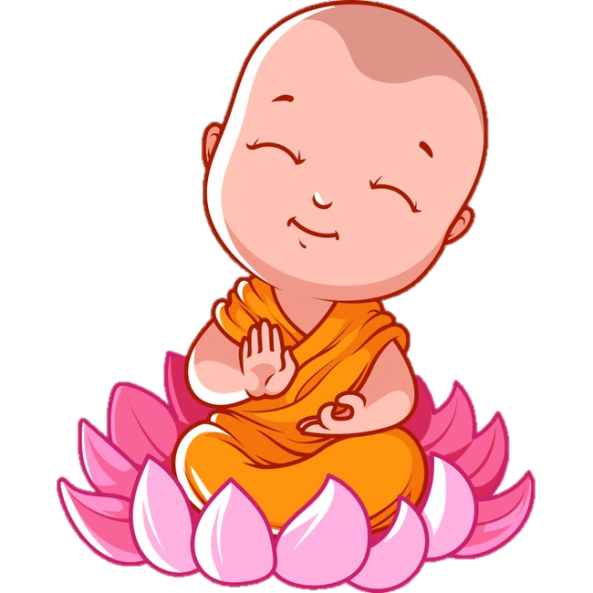 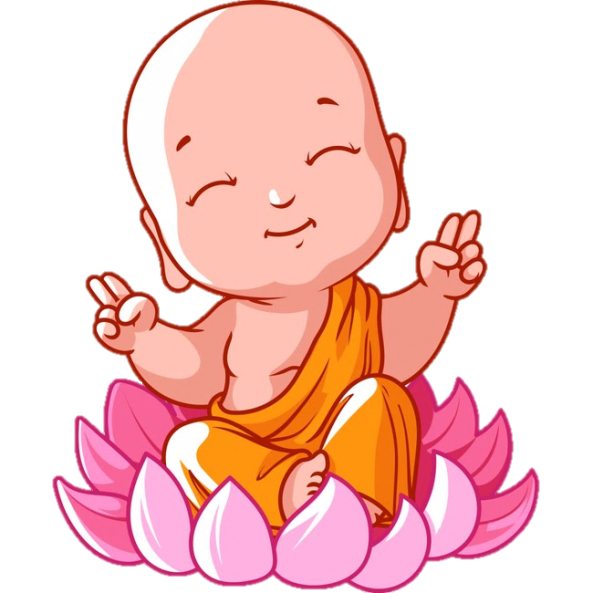 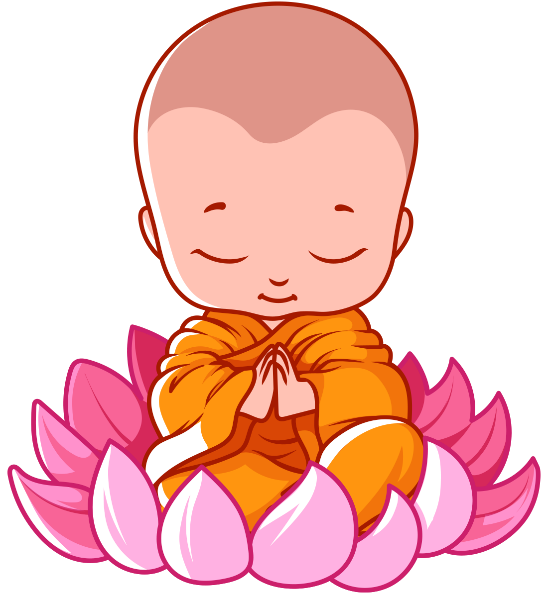 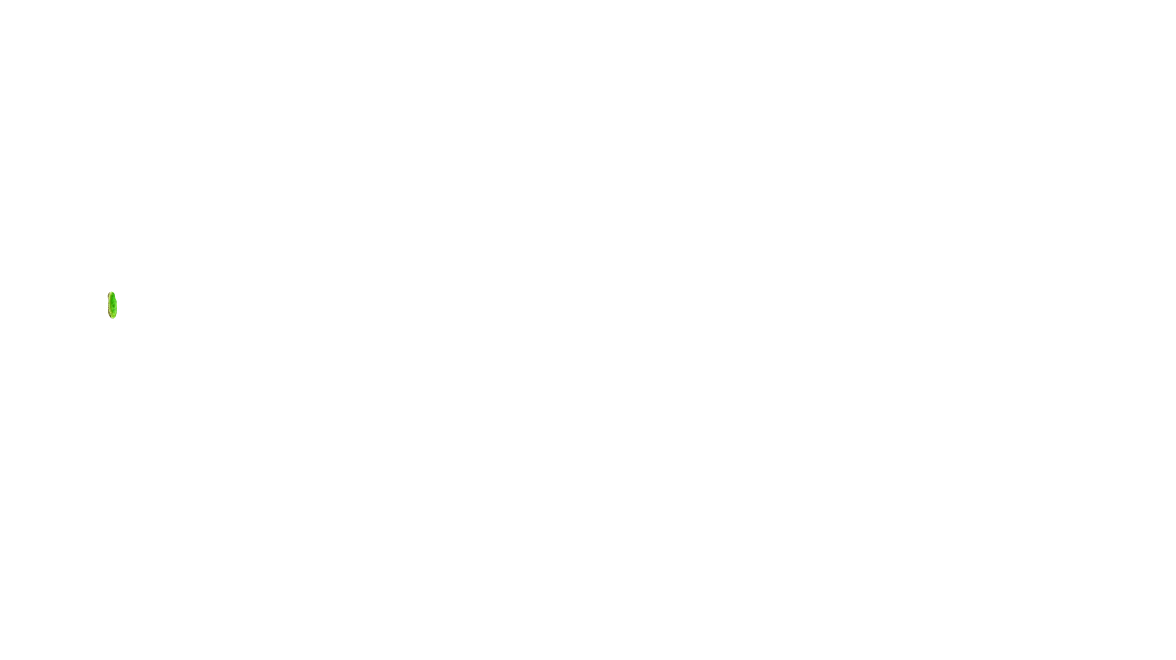 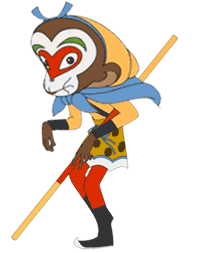 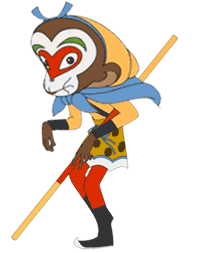 CHỌN SAI RỒI BỌN TA ĐI ĐÁNH TIẾP ĐÂY
A. 41
B. 42
48 + 9=
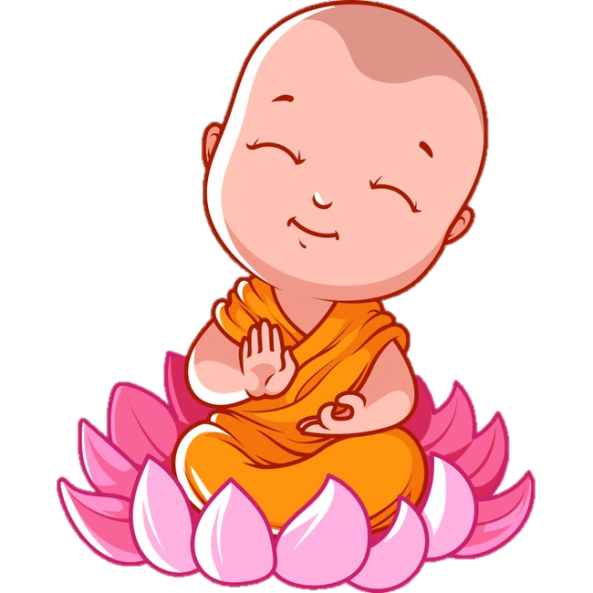 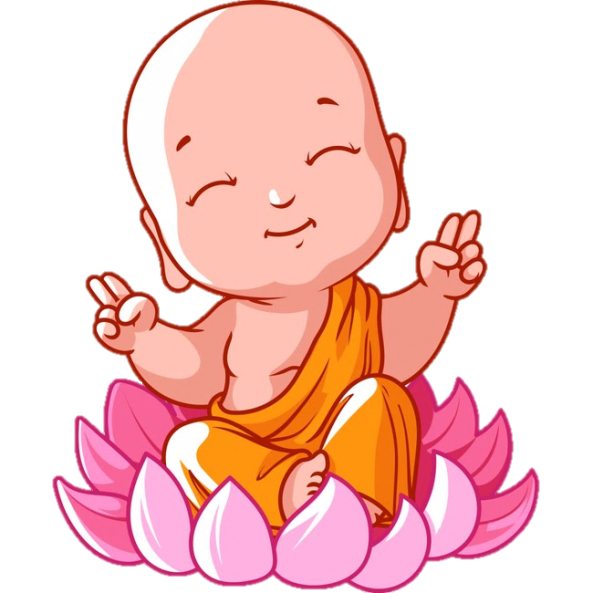 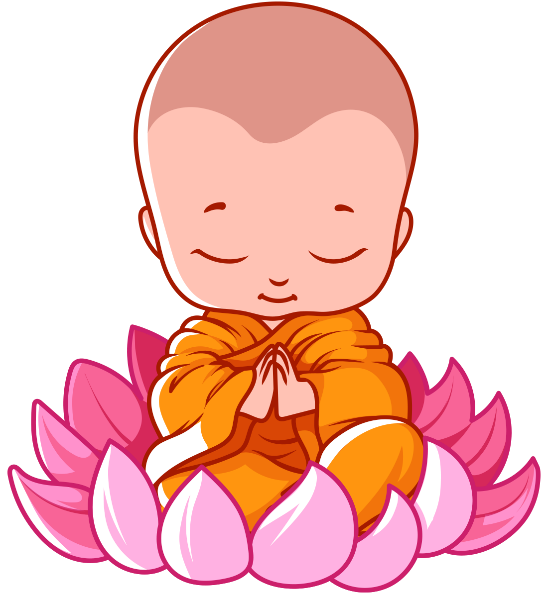 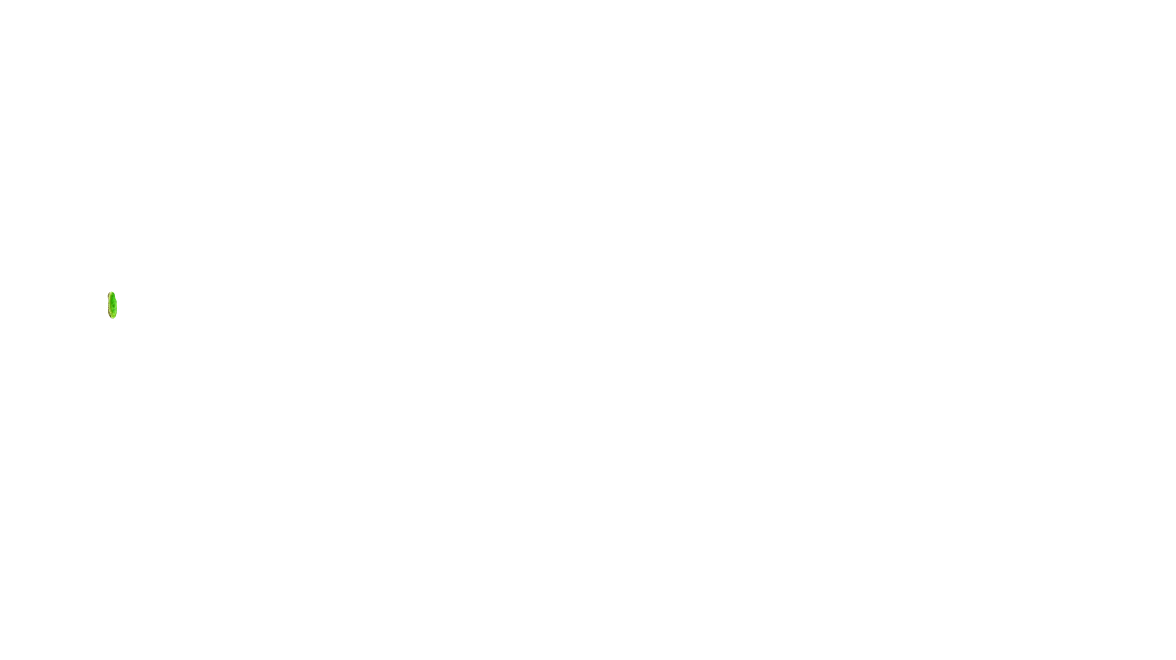 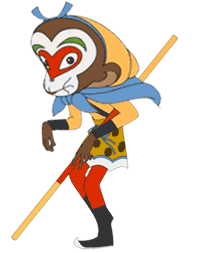 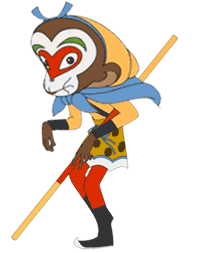 CHỌN SAI RỒI BỌN TA ĐI ĐÁNH TIẾP ĐÂY
B. 57
A. 56
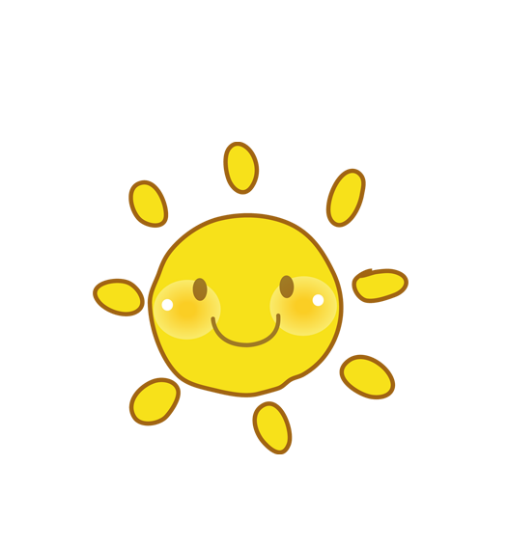 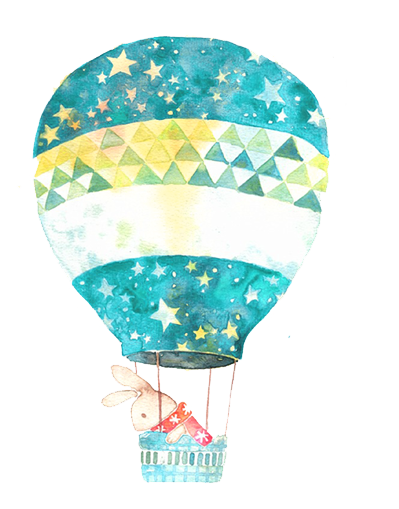 Bài 19:
Phép cộng, phép trừ (có nhớ) trong phạm vi 100
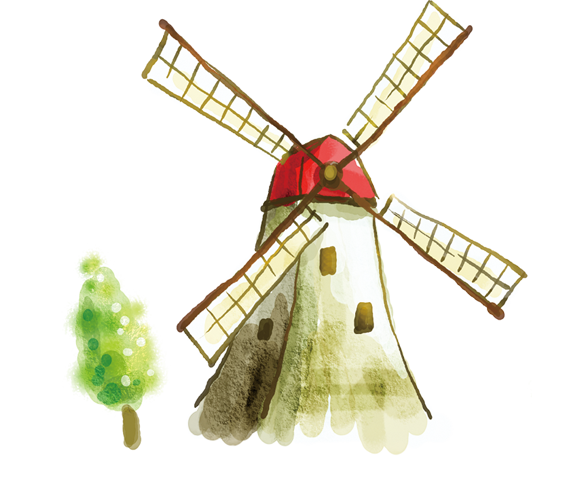 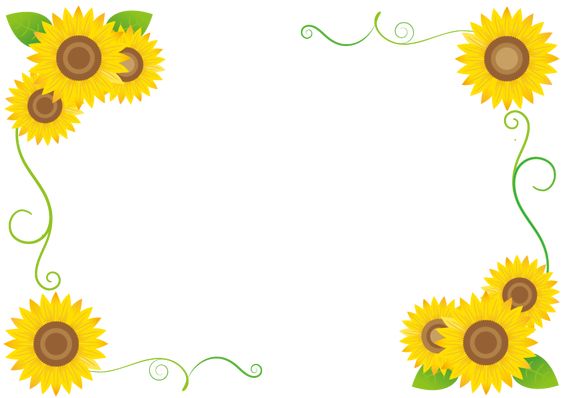 Tiết 2
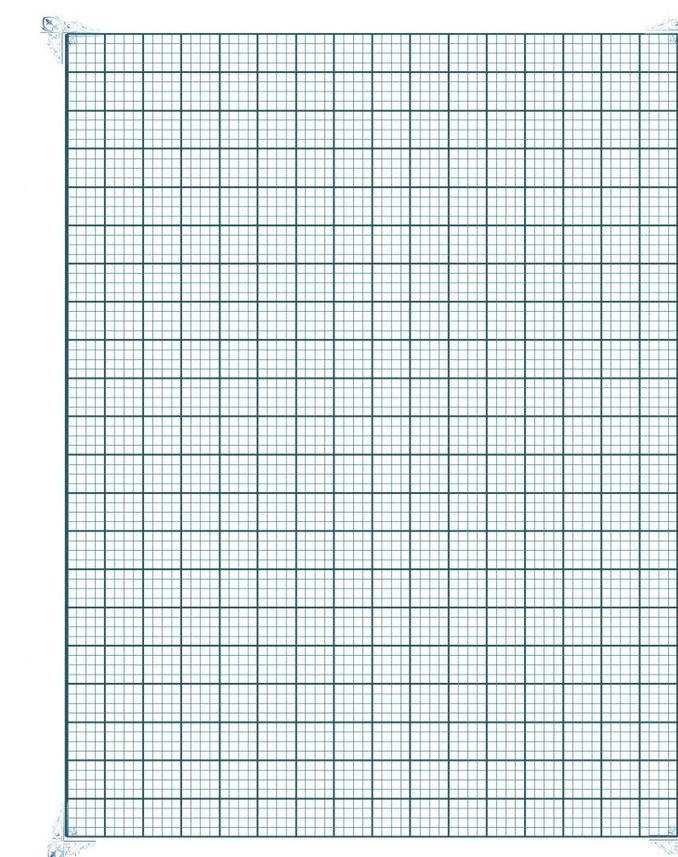 Thứ tư ngày 10  tháng  11   năm 2021
Toán
Bài 19: Tiết 2 – Luyện tập (Trang 73)
64 + 9 =  73
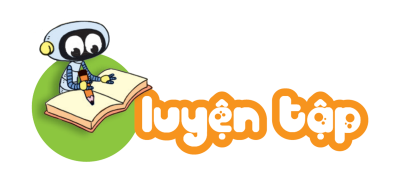 Đều là các số tròn chục có hai chữ số.
Các số này có gì đặc biệt?
?
Số
1
a)
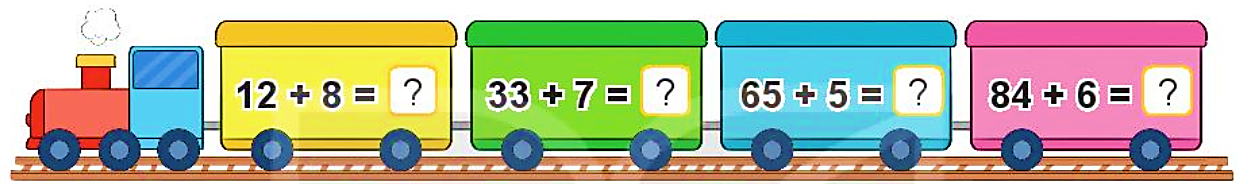 20
40
70
90
29 + 6
19 + 3
69 +  4
35 + 5
b) Đặt tính rồi tính.
35
  5
69
  4
19
  3
29
  6
+
+
+
+
73
22
35
40
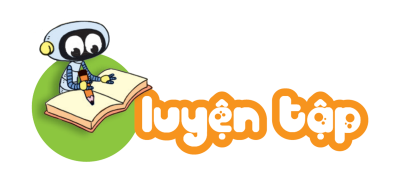 2
Tính rồi tìm lá của mỗi loại quả.
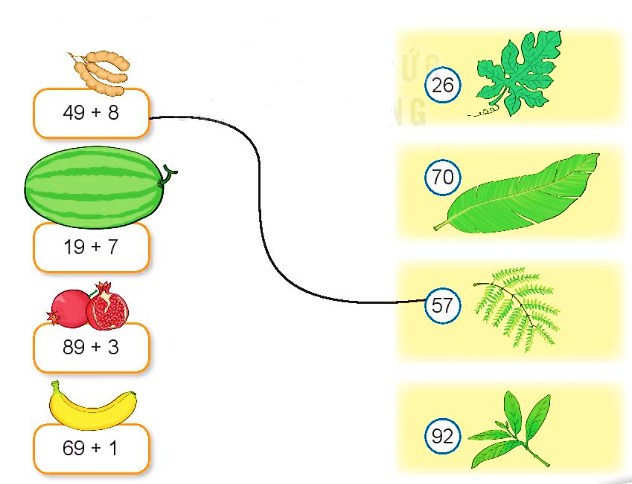 26
26
26
26
26
70
57
92
19 + 7
49 + 8
19 + 7
89 + 3
69 + 1
26
26
26
26
92
70
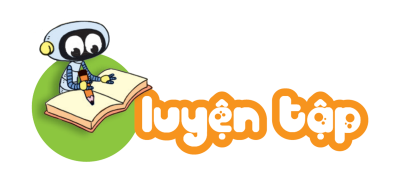 3
Trên bàn có 18 vỏ ốc màu trắng và 5 vỏ ốc màu xanh. Hỏi trên bàn có tất cả bao nhiêu vỏ ốc?
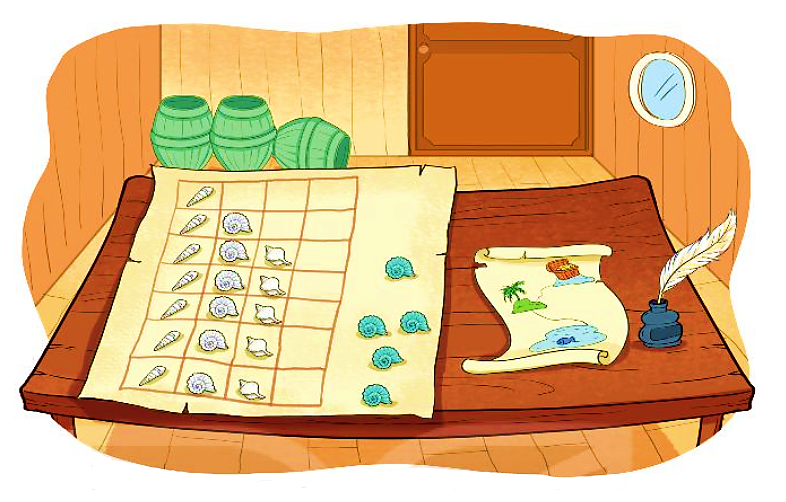 Bài giải
Trên bàn có tất cả số vỏ ốc là:
18 + 5 = 23 (vỏ ốc)
Đáp số: 23 vỏ ốc.
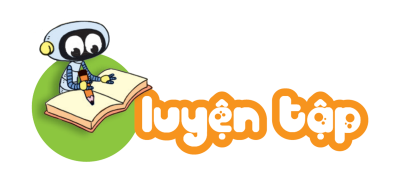 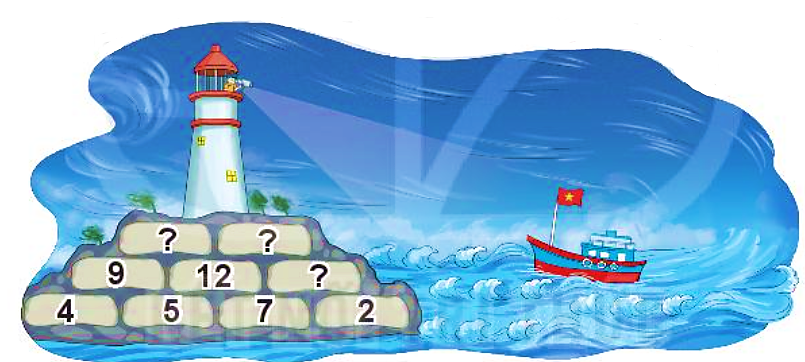 ?
Số
4
4 + 5 = 9
5 + 7 = 12
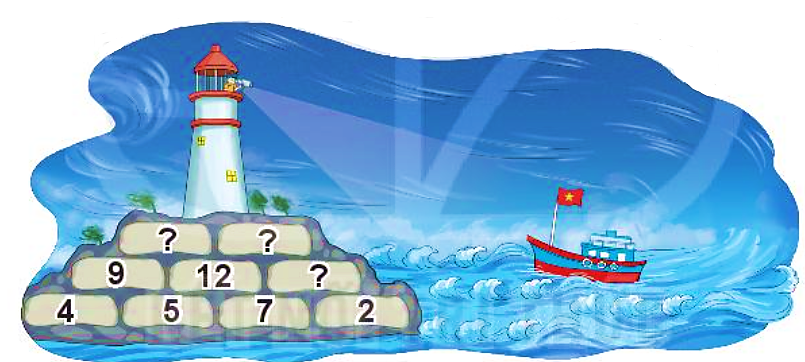 21
21
Số ở trên bằng tổng của hai số ở dưới.
9
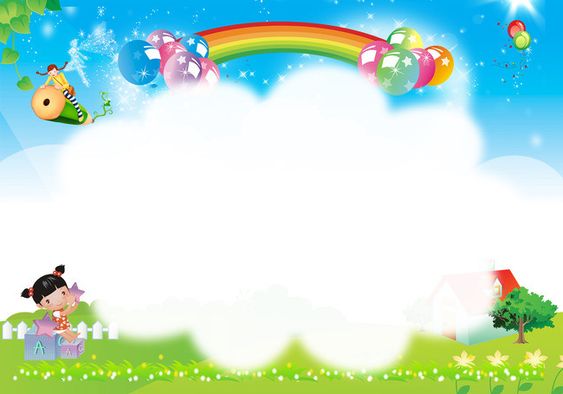 Chúc các thầy cô mạnh khoẻ
Chúc các con chăm ngoan